.
Tuotesuunnittelu  ja tietosuoja-asetusOTK Maria Rehbinder
© 2018 Maria Rehbinder
Tämä teos on lisensoitu Creative Commons Nimeä 4.0 Kansainvälinen -lisenssillä
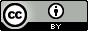 Henkilötiedoilla  tarkoitetaan:
”Henkilötiedoilla” kaikkia tunnistettuun tai tunnistettavissa olevaan luonnolliseen henkilöön, jäljempänä ’rekisteröity’, liittyviä tietoja; tunnistettavissa olevana pidetään luonnollista henkilöä, joka voidaan suoraan tai epäsuorasti tunnistaa erityisesti tunnistetietojen, kuten nimen, henkilötunnuksen, sijaintitiedon, verkkotunnistetietojen taikka yhden tai useamman hänelle tunnusomaisen fyysisen, fysiologisen, geneettisen, psyykkisen, taloudellisen, kulttuurillisen tai sosiaalisen tekijän perusteella
11.2.2019
2
Rekisterinpitäjä
”Rekisterinpitäjällä” luonnollista henkilöä tai oikeushenkilöä, viranomaista, virastoa tai muuta elintä, joka yksin tai yhdessä toisten kanssa määrittelee henkilötietojen käsittelyn tarkoitukset ja keinot; ks . Tarkemmin WP 29 http://ec.europa.eu/justice/policies/privacy/docs/wpdocs/2010/wp169_en.pdf

Yritys joka kerää henkilötietoja ja määrittelee tarkoitukset ja keinot on rekisterinpitäjä, työntekijä joka suunnittelee henkilötietoja käsittelevän  laitteen  työnantajalleen toimii rekisterinpitäjän lukuun.
11.2.2019
3
5 artikla, Osoitusvelvollisuus
Henkilötietojen käsittelyä koskevat periaatteet, joita rekisterinpitäjän on noudatettava:
lainmukaisuus, kohtuullisuus ja läpinäkyvyys;
käyttötarkoitussidonnaisuus;
tietojen minimointi;
täsmällisyys;
säilytyksen rajoittaminen; ja
eheys ja luottamuksellisuus
rekisterinpitäjän tulee pystyä osoittamaan, että näitä kohtia on noudatettu esim. käytännesääntöjen, sertifioinnin avulla
11.2.2019
4
Osoitusvelvollisuus
(”accountability”) eli  ”osoitusvelvollisuus ” on asetuksen tuoma muutos. Asetuksen  noudattaminen ei  riitä. Asetuksen noudattaminen tulee pystyä osoittamaan yrityksen omien dokumentoitujen prosessien ja dokumenttien avulla. 
Valmisteilla olevia dokumentteja  : tutkimuksen käytännesäännöt luonnos (liitteenä )
Tietosuojapolitiikka luonnos (liitteenä )
11.2.2019
5
Riskien arviointi, suunnittelu ja  informointivelvollisuus
Käsittelyn riskit tulee arvioida https://tietosuoja.fi/arvioi-riskit
 ja käsittely suunnitella.
 Käsittelyperuste, esimerkiksi suostumus, sopimus tai yrityksen oikeutettu etu, tulee määritellä.
Henkilöä jonka tietoja käsitellään tulee informoida henkilötietojen käsittelystä, informaatiota  voi olla tuotteen ohjeistuksessa, kotisivulla, tuotteeseen kiinnitettävässä tarrassa
Informaation pitää sisältää tietosuoja-asetuksen 13 artiklan mukaiset tiedot  ks tarkemmin: http://eur-lex.europa.eu/legal-content/FI/TXT/HTML/?uri=OJ:L:2016:119:FULL&from=FI
11.2.2019
6